חוברת מקורות – השומר החדש
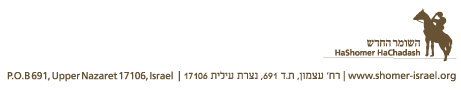 פחותי פחותים וגדולי גדולים
הרב משה סופר (1762-1839) ידוע בכינוי החת"ם סופר (על שם ספרו חידושי תורת משה(, ראש ישיבה ומגדולי הרבנים והפוסקים בדורות האחרונים. תרם תרומה מכרעת לעיצוב ההשקפה האורתודוקסית-יהודית. לחת"ם סופר היה יחס מיוחד לארץ ישראל לחיים בה ולישובה. הוא ראה את ארץ ישראל כמקור הרוחניות ותמצית הקדושה של העולם‏‏‏' והאמין כי עיקר הקיום של התורה והמצוות הוא דווקא בארץ ישראל. לפנינו קטע מתוך ספרו של החת"ם סופר בו הוא מפרש את הפסוק מקהלת "מלך לשדה נעבד", המתאר את המצב בימי שלמה בו האדמה הייתה מקור ההכנסה ואמצעי הייצור העיקרי, ובעליה היה בעל הממון שהמלך עצמו נאלץ להשתעבד לו לעומת תקופתו (המאה ה-18) ותקופתנו אנו בה  האדמה מהווה בעיקר אמצעי של מגלגלי כספים לעשות עליה הון.
'והשדה' בפסוק: "מלך לשדה נעבד" מתכוון לכדור-הארץ בכללו. זאת אותה הארץ וכל אשר עליה. והאדם הוא המושל בכל הוא הזורע והחורש, הקוצר והנוטע; ומגדל ותולש; גוזז, טווה ורוקם. ואלה הם "יושבי הארץ", שהיו בקיאים ביישובה של ארץ. ואלמלא הם אין עולם. ואחריהם כמוהם, כל בעלי המלאכה, המתקנים כלים לחרוש ולזרוע, לגזוז ולטוות, או המתקנים מאכלים ומלבושים. ובאלה נתיישבה הארץ ולא צריך יותר.

ואחריהם וחסרי חשיבות מהם, הם השלוחים המכונים סוחרים, והם אינם יודעים לא לחרוש ולא לזרוע ולא לטוות ולא לארוג, אבל, הם שלוחים כוללים, כלומר הם אלו שסוחרים. אבל, סוחרים אלו אינם מעניקים לעולם כלום.

אנשי עסקים אלו אינם יודעים להעניק לעולם דבר והם הם פחותי הערך, ובכל זאת הם נחשבים גדולים וחשובים. בתחתית המדרגה נמצאים אלו שהם שלוחים של השלוחים והם השולחנים, המכונים "בנקאים". שאפילו סחורות הסוחרים אינם מבינים, אלה שלוחי הסוחרים להמציא להם מעות, והם פחותי – פחותים ביישובו של עולם ונחשבים גדולי- גדולים
והמלך המושל בגבורתו עולם ומשגיח על כל הנ"ל, צרכיו מרובים לפרנס מיני שרים וחייליהם, וצרכי ביתו וכבודו כי רב, ומאין יבוא כל זה ... סוף כל סוף יתרון הארץ בכל הוא ומלך לשדה נעבד" 
(תורת משה, פרשת בשלח)
שאלות למחשבה:
מיהם יושבי הארץ, לפי הקטע, ומי הם בימינו? מיהם השלוחים, לפי הקטע, ומי הם בימינו? 
מיהם השולחנים, לפי הקטע, ומי הם בימינו?

מה הדירוג שהחת"ם סופר עושה בטקסט בין שלושת בעלי התפקידים?

מה ההבדל בין זווית הראייה של החת"ם סופר מול זווית הראייה הרווחת בעולם כיום?

"מלך לשדה נעבד" – מי בסופו של דבר מושל במי?